ПАМЯТКА ВЛАДЕЛЬЦАМ СЕЛЬСКОХОЗЯЙСТВЕННОЙ ПТИЦЫ
В СВЯЗИ С РЕГИСТРАЦИЕЙ ГРИППА ПТИЦ В СОСЕДНИХ СУБЪЕКТАХ,
ВЕТЕРИНАРНАЯ СЛУЖБА РЕСПУБЛИКИ БАШКОРТОСТАН
Р Е К О М Е Н Д У Е Т: 



НЕМЕДЛЕННО ПЕРЕВЕСТИ ВСЮ ДОМАШНЮЮ ПТИЦУ В РЕЖИМ БЕЗВЫГУЛЬНОГО СОДЕРЖАНИЯ, ИСКЛЮЧАЮЩЕГО КОНТАКТ С ДИКОЙ                               ПЕРЕЛЕТНОЙ  И СИНАНТРОПНОЙ ПТИЦЕЙ (ГОЛУБИ, ВОРОБЬИ, ВОРОНЫ)

НЕ ПРИОБРЕТАТЬ ЖИВУЮ ПТИЦУ, КОРМА И ПРОДУКЦИЮ ПТИЦЕВОДСТВА,
     НЕОПРЕДЕЛЕННОГО ПРОИСХОЖДЕНИЯ, НЕ СКАРМЛИВАТЬ ПТИЦЕ     
     ПИЩЕВЫЕ ОТХОДЫ, НЕ ПРОШЕДШИЕ ТЕРМИЧЕСКУЮ ОБРАБОТКУ

ПРОИЗВЕСТИ СКОРЕЙШИЙ ЗАБОЙ ДОМАШНЕЙ ПТИЦЫ, НЕ ДОЖИДАЯСЬ 
     ПОНИЖЕНИЯ ТЕМПЕРАТУРЫ ОКРУЖАЮЩЕЙ СРЕДЫ

В СЛУЧАЯХ ВЫЯВЛЕНИЯ КЛИНИЧЕСКИХ ПРИЗНАКОВ ЗАБОЛЕВАНИЯ, А ТАКЖЕ СЛУЧАЕВ ВНЕЗАПНОГО ПАДЕЖА (БОЛЕЮТ ВСЕ ВИДЫ ДОМАШНЕЙ ПТИЦЫ, ЛЕТАЛЬНОСТЬ ДО 100%) НЕМЕДЛЕННО ОБРАЩАТЬСЯ В ГОСВЕТСЛУЖБУ РАЙОНА ИЛИ ПО ТЕЛЕФОНУ ГОРЯЧЕЙ ЛИНИИ   
                          ВЕТСЛУЖБЫ   8-800-77-55-828
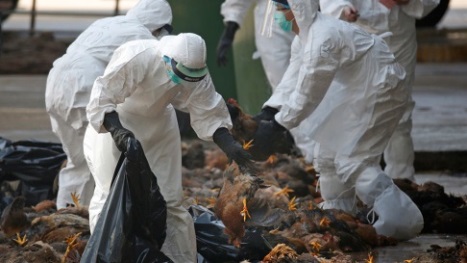 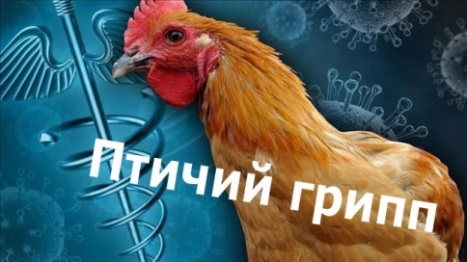